Fig. 2 The release of glutamate into the synaptic cleft will stimulate AMPA receptors inducing sodium ...
Alcohol Alcohol, Volume 44, Issue 2, March-April 2009, Pages 128–135, https://doi.org/10.1093/alcalc/agn100
The content of this slide may be subject to copyright: please see the slide notes for details.
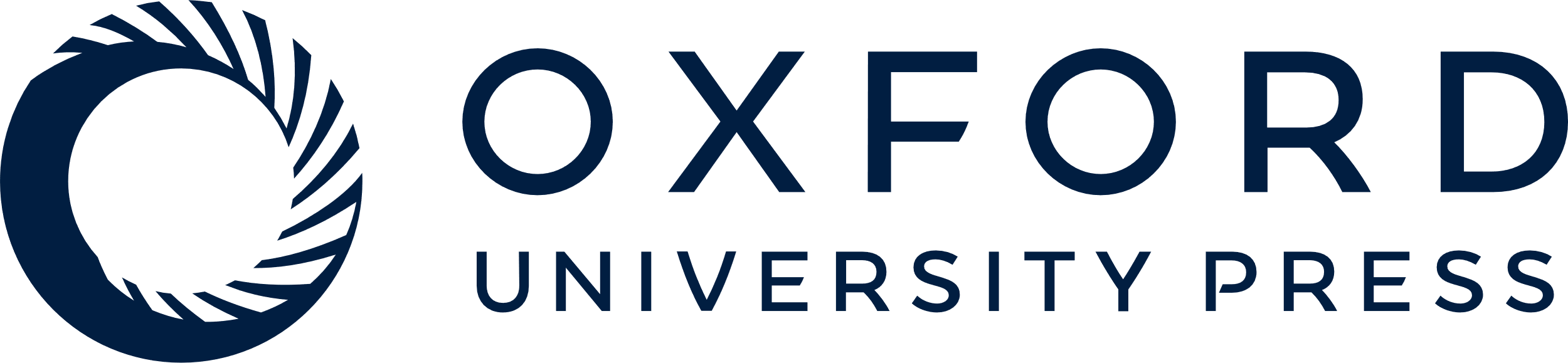 [Speaker Notes: Fig. 2 The release of glutamate into the synaptic cleft will stimulate AMPA receptors inducing sodium (Na+) fluxes and NMDA receptors stimulating calcium fluxes Ca2+. Such calcium fluxes will bind to calcium-binding proteins including calmodulin to activate nitric oxide synthase to enhance nitric oxide, NO, production. Calcium fluxes will also stimulate phospholipases to generate reactive oxygen species, ROS.


Unless provided in the caption above, the following copyright applies to the content of this slide: © Oxford University Press 2009]